UNIVERSIDADE FEDERAL DE SÃO JOÃO DEL-REI 
CAMPUS ALTO PARAOPEBA
Curso de Graduação em Engenharia Civil
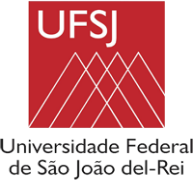 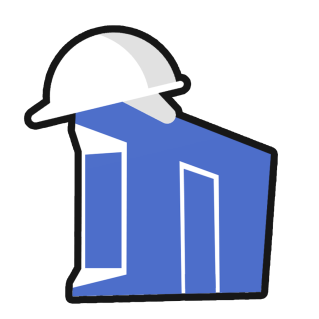 TÍTULO DO TRABALHO
Equipe:
Aluno(a) (Engenharia Civil – UFSJ/CAP)
Aluno(a) (Engenharia Civil – UFSJ/CAP)
Prof.(a) (Orientador – UFSJ/CAP)
Prof.(a) (Co-Orientador –  Instituição) (se houver)
1
Apresentação
Introdução
Revisão de Literatura
Materiais e Métodos
Resultados e Discussão
Conclusões
2
Introdução
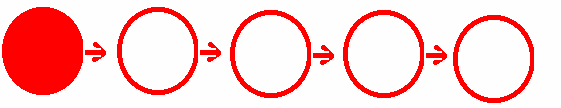 Deve conter a definição em termos gerais do problema abordado, a justificativa (motivo da escolha do tema e sua relevância) e os objetivos do trabalho (gerais e específicos).
3
Revisão de Literatura
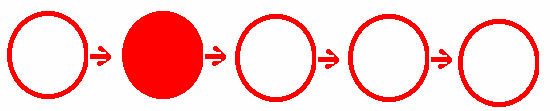 Pode ser separada ou vir juntamente à “Introdução”, no caso de artigo científico. Trata do referencial teórico e do conhecimento acumulado sobre o tema abordado no trabalho, tendo como base a pesquisa bibliográfica sobre o assunto.
4
Materiais e Métodos
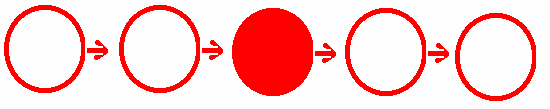 Deve conter a identificação dos materiais e a descrição dos procedimentos experimentais utilizados para a obtenção dos dados. Sua redação deve ser feita de forma clara e detalhada para que os experimentos possam ser reproduzidos. Pode ser dividido em itens e subitens.
5
Resultados e Discussão
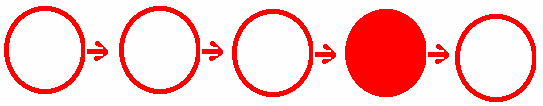 Descrição clara e análise rigorosa dos resultados obtidos. Podem ser complementados com tabelas, gráficos e figuras.
Comentários acerca dos resultados e sua comparação com dados obtidos por outros autores, com argumentação a favor ou contra. Os tópicos apresentados nesta parte devem estar em harmonia com os objetivos estabelecidos na Introdução. Pode ser apresentada juntamente com os resultados (RESULTADOS E DISCUSSÃO).
6
Conclusões
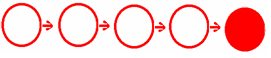 Sintetiza a contribuição do trabalho e deve estar de acordo com os objetivos. Não deve conter dados, comentários ou discussão dos resultados.
7
Referências Bibliográficas
Sintetiza a contribuição do trabalho e deve estar de acordo com os objetivos. Não deve conter dados, comentários ou discussão dos resultados.
8
FIM!
9